NAME: 广告集装箱
AGE: 6个月零18天3小时27分52秒
POST: 污贼王小编
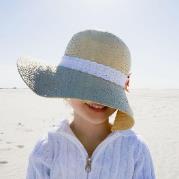 RESUME
个人简历
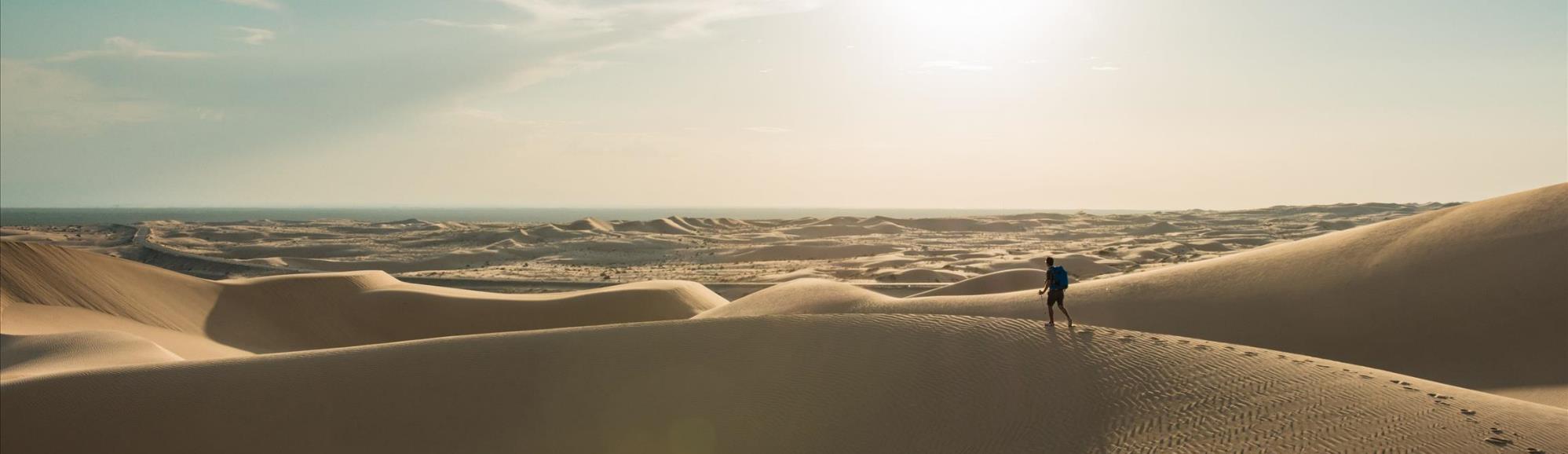 欢迎加入广告集装箱
CONTENTS
1 / 关于我  ABOUT ME
2 / 岗位认知  POST COGNTIVE
3 / 竞岗优势  ADVANTAGE
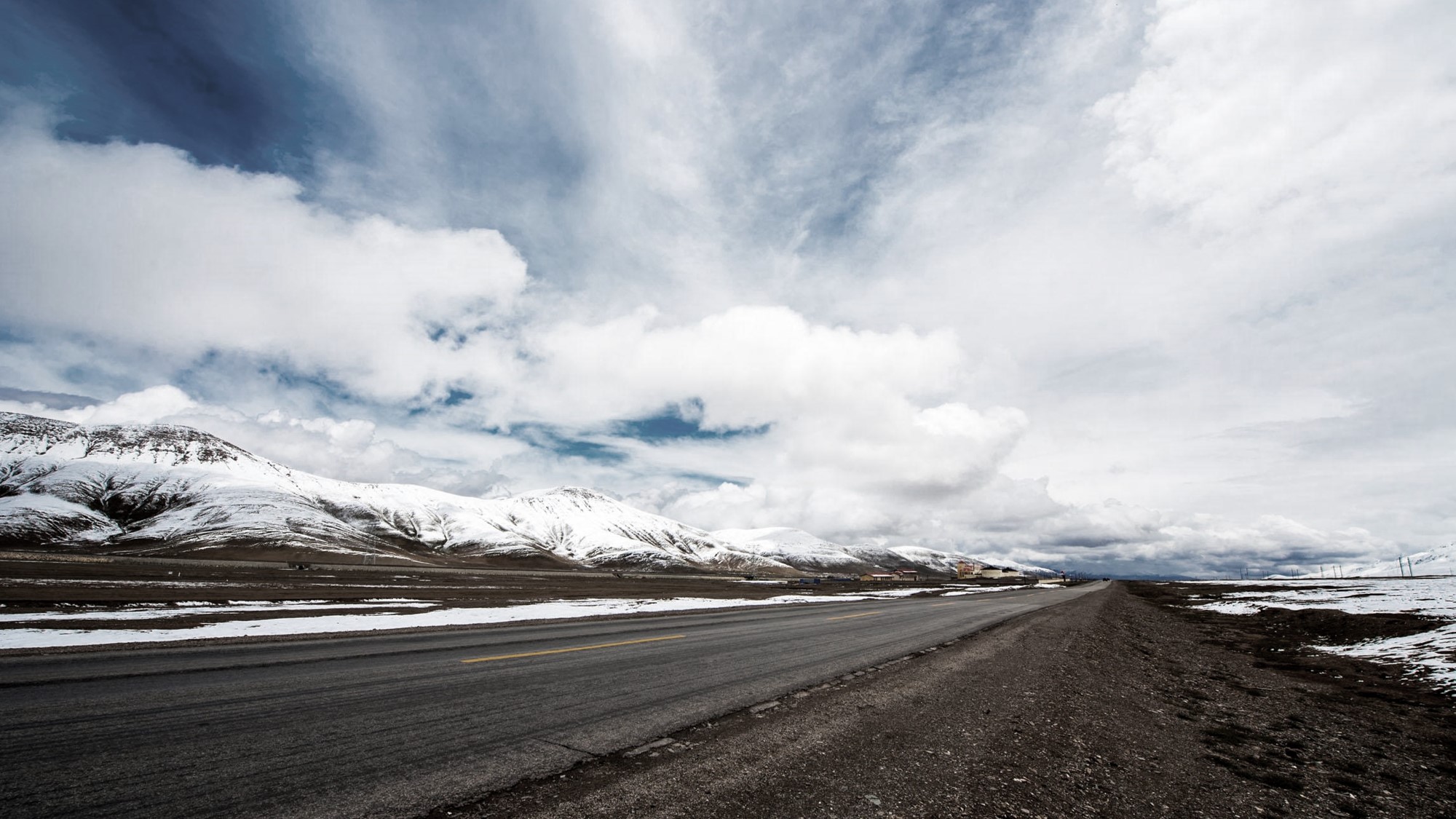 PART 1
关于我  ABOUT ME
微信广告集装箱，更多ppt的秘密等着你！微信广告集装箱，更多ppt的秘密等着你！
01
基本信息
微信广告集装箱，更多ppt的秘密等着你！微信广告集装箱，更多ppt的秘密等着你！微信广告集装箱，更多ppt的秘密等着你！
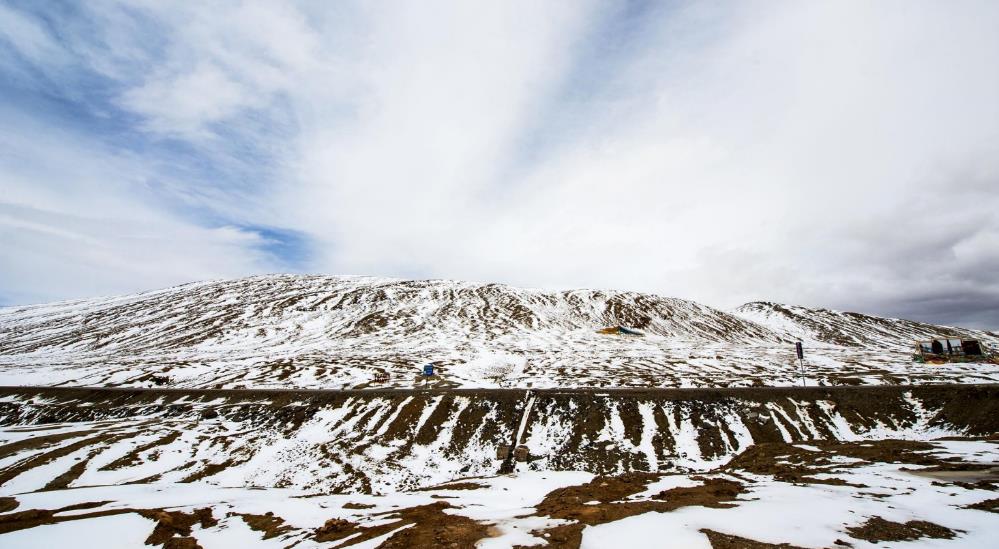 自我评价

微信广告集装箱，更多ppt的秘密等着你！微信广告集装箱，更多ppt的秘密等着你！微信广告集装箱，更多ppt的秘密等着你！微信广告集装箱，更多ppt的秘密等着你！

TEL：微信广告集装箱，更多ppt的秘密等着你！
ADD：微信广告集装箱，更多ppt的秘密等着你！
EMAIL：微信广告集装箱，更多ppt的秘密等着你！微信广告集装箱，更多ppt的秘密等着你！
个人履历
微信广告集装箱，更多ppt的秘密等着你！
高中
微信广告集装箱，更多ppt的秘密等着你！微信广告集装箱，更多ppt的秘密等着你！
20XX
20XX-20XX
在XXX公司学习，微信广告集装箱，更多ppt的秘密等着你！
大学
微信广告集装箱，更多ppt的秘密等着你！微信广告集装箱，更多ppt的秘密等着你！
20XX
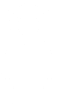 20XX-20XX
在XXX公司学习，微信广告集装箱，更多ppt的秘密等着你！
初中
微信广告集装箱，更多ppt的秘密等着你！微信广告集装箱，更多ppt的秘密等着你！
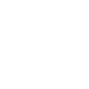 199X
小学
微信广告集装箱，更多ppt的秘密等着你！微信广告集装箱，更多ppt的秘密等着你！
199X
20XX-20XX
在XXX公司学习，微信广告集装箱，更多ppt的秘密等着你！
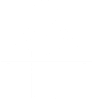 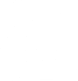 20XX-20XX
在XXX公司学习，微信广告集装箱，更多ppt的秘密等着你！
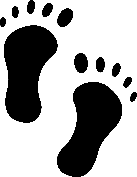 荣誉奖项
微信广告集装箱，更多ppt的秘密等着你！
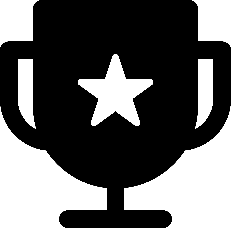 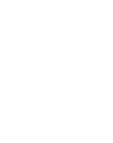 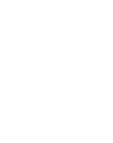 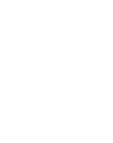 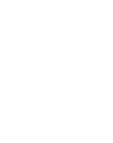 欢迎加入广告集装箱
微信广告集装箱，更多ppt的秘密等着你！微信广告集装箱，更多ppt的秘密等着你！
欢迎加入广告集装箱
微信广告集装箱，更多ppt的秘密等着你！微信广告集装箱，更多ppt的秘密等着你！
欢迎加入广告集装箱
微信广告集装箱，更多ppt的秘密等着你！微信广告集装箱，更多ppt的秘密等着你！
欢迎加入广告集装箱
微信广告集装箱，更多ppt的秘密等着你！微信广告集装箱，更多ppt的秘密等着你！
欢迎加入广告集装箱
微信广告集装箱，更多ppt的秘密等着你！微信广告集装箱，更多ppt的秘密等着你！
职业技能
微信广告集装箱，更多ppt的秘密等着你！
欢迎加入广告集装箱
微信广告集装箱，更多ppt的秘密等着你！微信广告集装箱，更多ppt的秘密等着你！
欢迎加入广告集装箱
微信广告集装箱，更多ppt的秘密等着你！微信广告集装箱，更多ppt的秘密等着你！
欢迎加入广告集装箱
微信广告集装箱，更多ppt的秘密等着你！微信广告集装箱，更多ppt的秘密等着你！
PPT
AI
WOED
欢迎加入广告集装箱
微信广告集装箱，更多ppt的秘密等着你！微信广告集装箱，更多ppt的秘密等着你！
欢迎加入广告集装箱
微信广告集装箱，更多ppt的秘密等着你！微信广告集装箱，更多ppt的秘密等着你！
PS
EXCEL
05
04
02
01
03
作品欣赏
微信广告集装箱，更多ppt的秘密等着你！
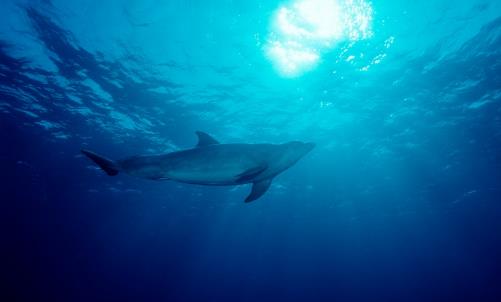 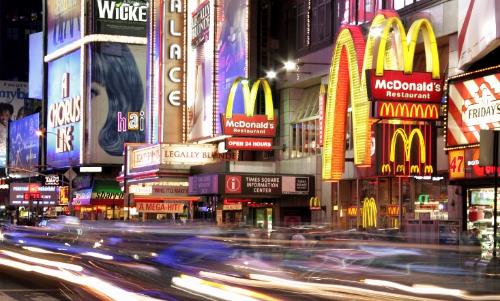 欢迎加入广告集装箱
微信广告集装箱，更多ppt的秘密等着你！微信广告集装箱，更多ppt的秘密等着你！微信广告集装箱，更多ppt的秘密等着你！
欢迎加入广告集装箱
微信广告集装箱，更多ppt的秘密等着你！微信广告集装箱，更多ppt的秘密等着你！微信广告集装箱，更多ppt的秘密等着你！
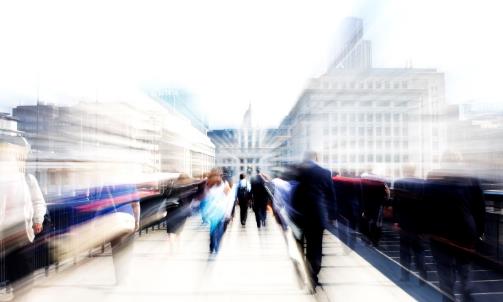 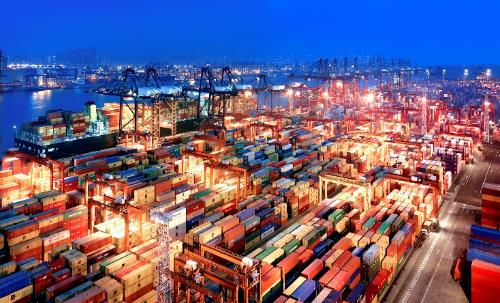 欢迎加入广告集装箱
微信广告集装箱，更多ppt的秘密等着你！微信广告集装箱，更多ppt的秘密等着你！微信广告集装箱，更多ppt的秘密等着你！
欢迎加入广告集装箱
微信广告集装箱，更多ppt的秘密等着你！微信广告集装箱，更多ppt的秘密等着你！微信广告集装箱，更多ppt的秘密等着你！
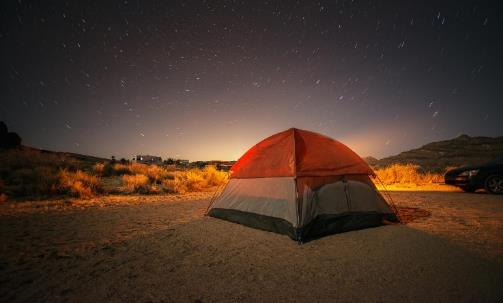 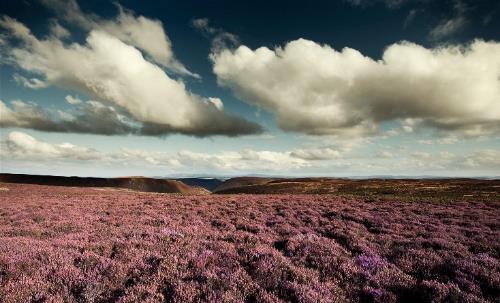 欢迎加入广告集装箱
微信广告集装箱，更多ppt的秘密等着你！微信广告集装箱，更多ppt的秘密等着你！微信广告集装箱，更多ppt的秘密等着你！
欢迎加入广告集装箱
微信广告集装箱，更多ppt的秘密等着你！微信广告集装箱，更多ppt的秘密等着你！微信广告集装箱，更多ppt的秘密等着你！
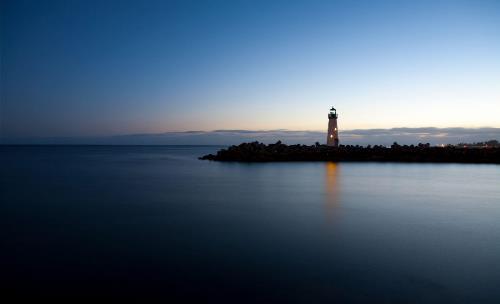 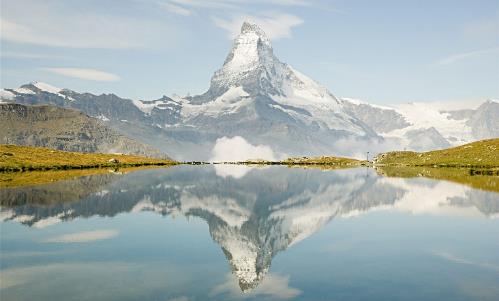 欢迎加入广告集装箱
微信广告集装箱，更多ppt的秘密等着你！微信广告集装箱，更多ppt的秘密等着你！微信广告集装箱，更多ppt的秘密等着你！
欢迎加入广告集装箱
微信广告集装箱，更多ppt的秘密等着你！微信广告集装箱，更多ppt的秘密等着你！微信广告集装箱，更多ppt的秘密等着你！
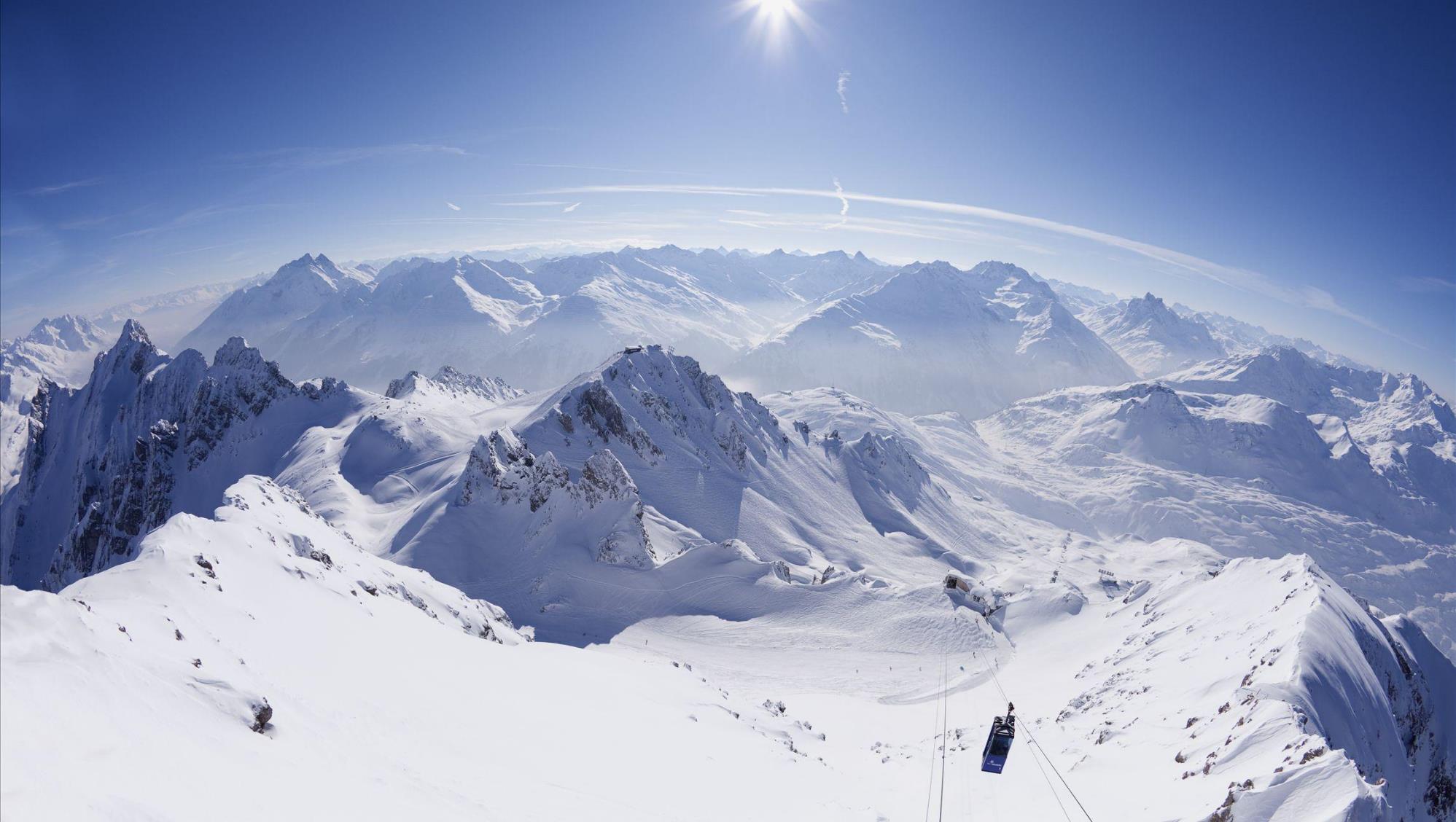 PART 2
岗位认知  POST COGNTIVE
微信广告集装箱，更多ppt的秘密等着你！微信广告集装箱，更多ppt的秘密等着你！
02
行业概况
微信广告集装箱，更多ppt的秘密等着你！微信广告集装箱，更多ppt的秘密等着你！微信广告集装箱，更多ppt的秘密等着你！
行业前景
微信广告集装箱，更多ppt的秘密等着你！微信广告集装箱，更多ppt的秘密等着你！微信广告集装箱，更多ppt的秘密等着你！

面临问题
微信广告集装箱，更多ppt的秘密等着你！微信广告集装箱，更多ppt的秘密等着你！微信广告集装箱，更多ppt的秘密等着你！

调整方式
微信广告集装箱，更多ppt的秘密等着你！微信广告集装箱，更多ppt的秘密等着你！微信广告集装箱，更多ppt的秘密等着你！
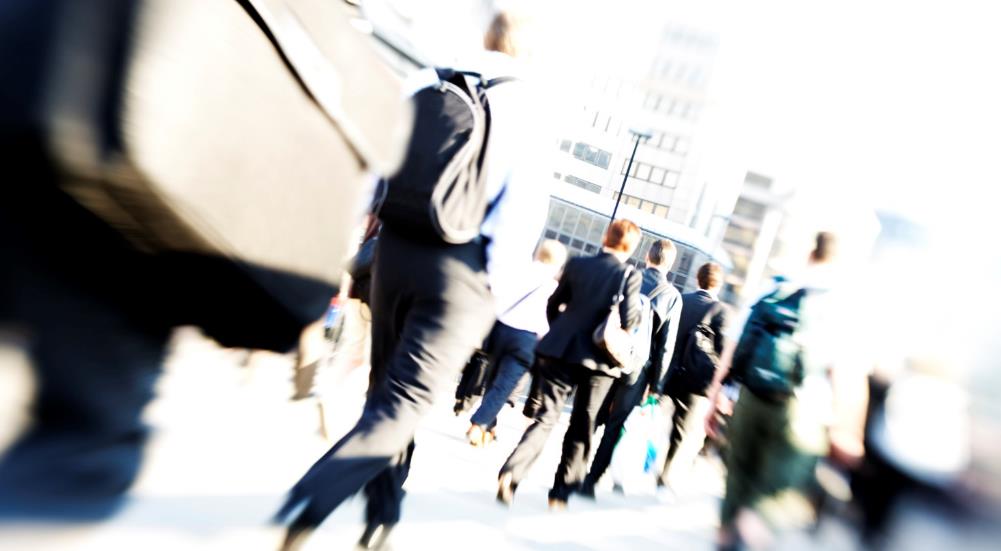 SWOT分析
微信广告集装箱，更多ppt的秘密等着你！
劣势
微信广告集装箱，更多ppt的秘密等着你！微信广告集装箱，更多ppt的秘密等着你！
W
优势
微信广告集装箱，更多ppt的秘密等着你！微信广告集装箱，更多ppt的秘密等着你！
S
机遇
微信广告集装箱，更多ppt的秘密等着你！微信广告集装箱，更多ppt的秘密等着你！
O
PPT
AI
威胁
微信广告集装箱，更多ppt的秘密等着你！微信广告集装箱，更多ppt的秘密等着你！
T
竞争对手分析
微信广告集装箱，更多ppt的秘密等着你！
02
欢迎加入广告集装箱

微信广告集装箱，更多ppt的秘密等着你！微信广告集装箱更多ppt的秘密等着你！
04
欢迎加入广告集装箱

微信广告集装箱，更多ppt的秘密等着你！微信广告集装箱更多ppt的秘密等着你！
Logo here
Logo here
Logo here
Logo here
03
欢迎加入广告集装箱

微信广告集装箱，更多ppt的秘密等着你！微信广告集装箱更多ppt的秘密等着你！
01
欢迎加入广告集装箱

微信广告集装箱，更多ppt的秘密等着你！微信广告集装箱更多ppt的秘密等着你！
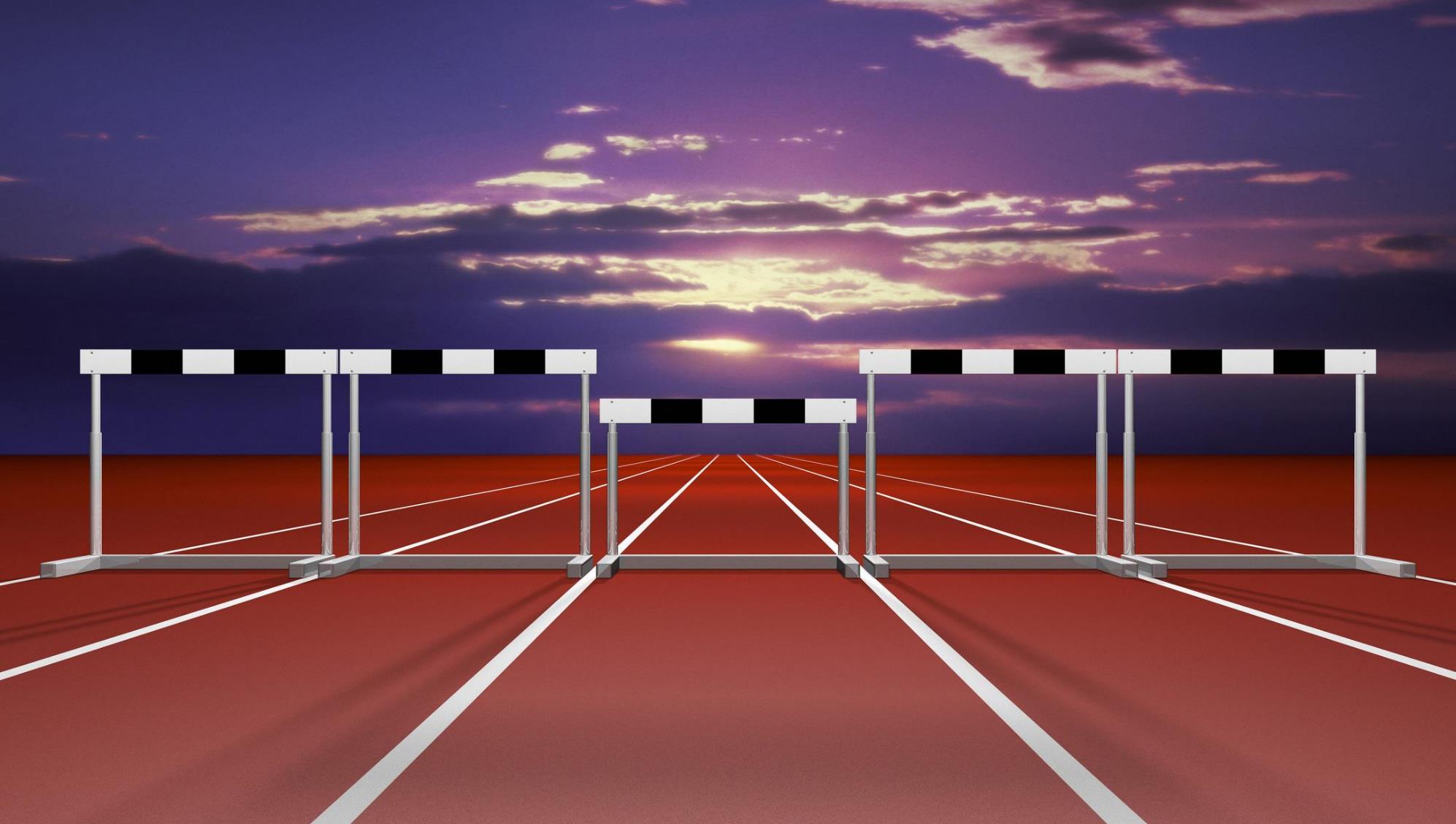 PART 3
竞岗优势  ADVANTAGE
微信广告集装箱，更多ppt的秘密等着你！微信广告集装箱，更多ppt的秘密等着你！
03
专业素质
微信广告集装箱，更多ppt的秘密等着你！微信广告集装箱，更多ppt的秘密等着你！微信广告集装箱，更多ppt的秘密等着你！
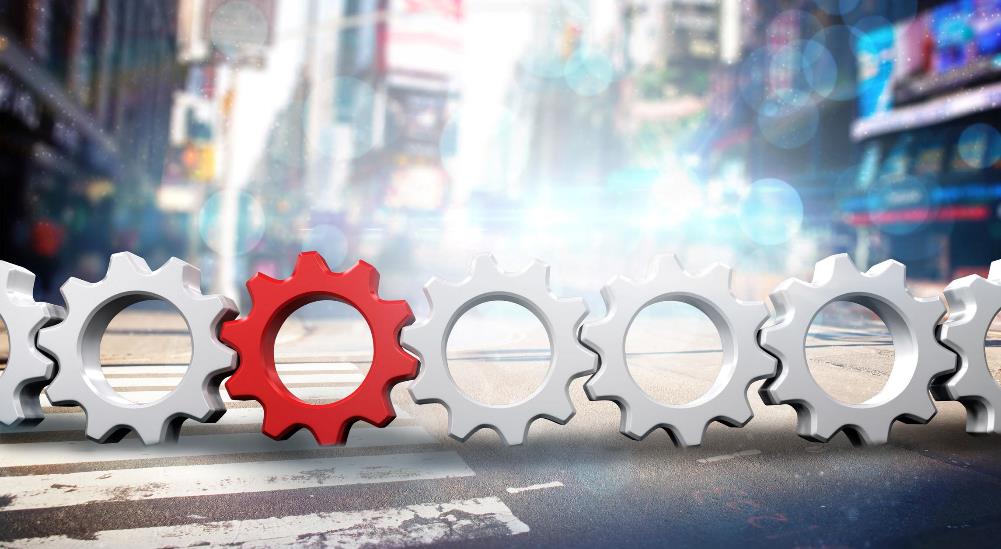 专业技术能力
微信广告集装箱，更多ppt的秘密等着你！微信广告集装箱，更多ppt的秘密等着你！微信广告集装箱，更多ppt的秘密等着你！

领导决策能力
微信广告集装箱，更多ppt的秘密等着你！微信广告集装箱，更多ppt的秘密等着你！微信广告集装箱，更多ppt的秘密等着你！

团队协调能力
微信广告集装箱，更多ppt的秘密等着你！微信广告集装箱，更多ppt的秘密等着你！微信广告集装箱，更多ppt的秘密等着你！
优秀业绩
微信广告集装箱，更多ppt的秘密等着你！
欢迎加入广告集装箱
微信广告集装箱，更多ppt的秘密等着你！微信广告集装箱，更多ppt的秘密等着你！
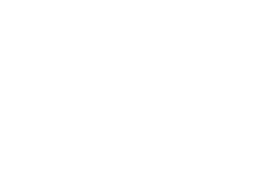 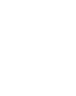 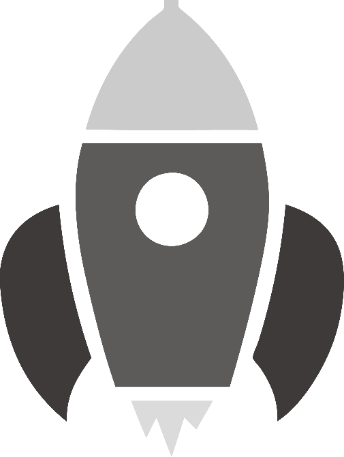 欢迎加入广告集装箱
微信广告集装箱，更多ppt的秘密等着你！微信广告集装箱，更多ppt的秘密等着你！
欢迎加入广告集装箱
微信广告集装箱，更多ppt的秘密等着你！微信广告集装箱，更多ppt的秘密等着你！
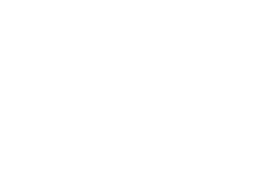 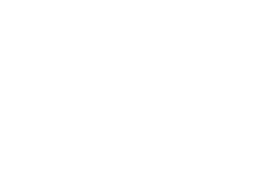 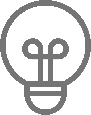 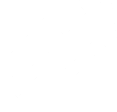